Windows 8 Cookbook
Chinese
India
Italian
Recipe 1
Recipe 1
Recipe 1
Recipe 1
Recipe 1
Recipe 1
Recipe 1
Recipe 1
Recipe 1
Recipe 1
Recipe 1
Recipe 1
Recipe 1
Recipe 1
Recipe 1
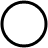 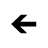 Pictures
Ingredients
Directions
Lorem ipsum dolor sit amet, consectetur adipiscing elit. Quisque lobortis ultricies sagittis. Aenean in mi lacus, vel aliquam lorem. Fusce in sem non nisl lobortis ornare vel et nibh. Etiam tellus lacus, rutrum eget faucibus sed, porttitor a mauris. Donec ornare congue ipsum eu tempor. Nam bibendum tortor placerat diam imperdiet varius. Etiam at sem leo. Mauris libero nulla, adipiscing vel tincidunt quis, mollis id felis. Nulla tellus eros, tempor eu tincidunt at, fermentum non sapien. Fusce condimentum tincidunt ipsum eu semper.
1 Lorem ipsum
5 Lorem ipsum
¼ Lorem ipsum
¼ Lorem ipsum
6 Lorem ipsum
¼ Lorem ipsum
2 Lorem ipsum
3 Lorem ipsum
¼ Lorem ipsum
¼Lorem ipsum
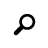 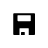 Save ingerdients
Search web
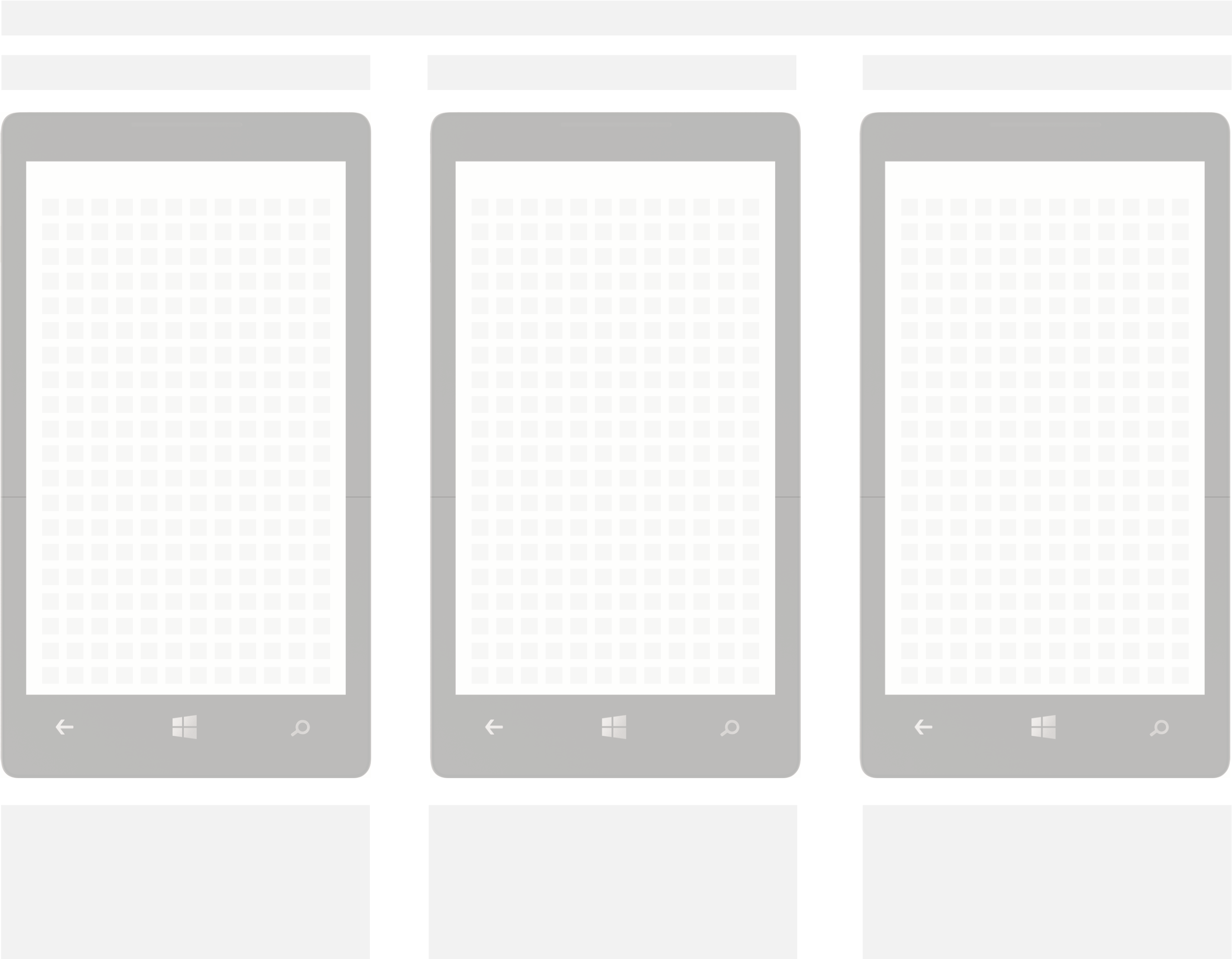 UNIVERSAL COOKBOOK
Recipes
Group 1
Recipe 1
Recipe 1
Recipe 1
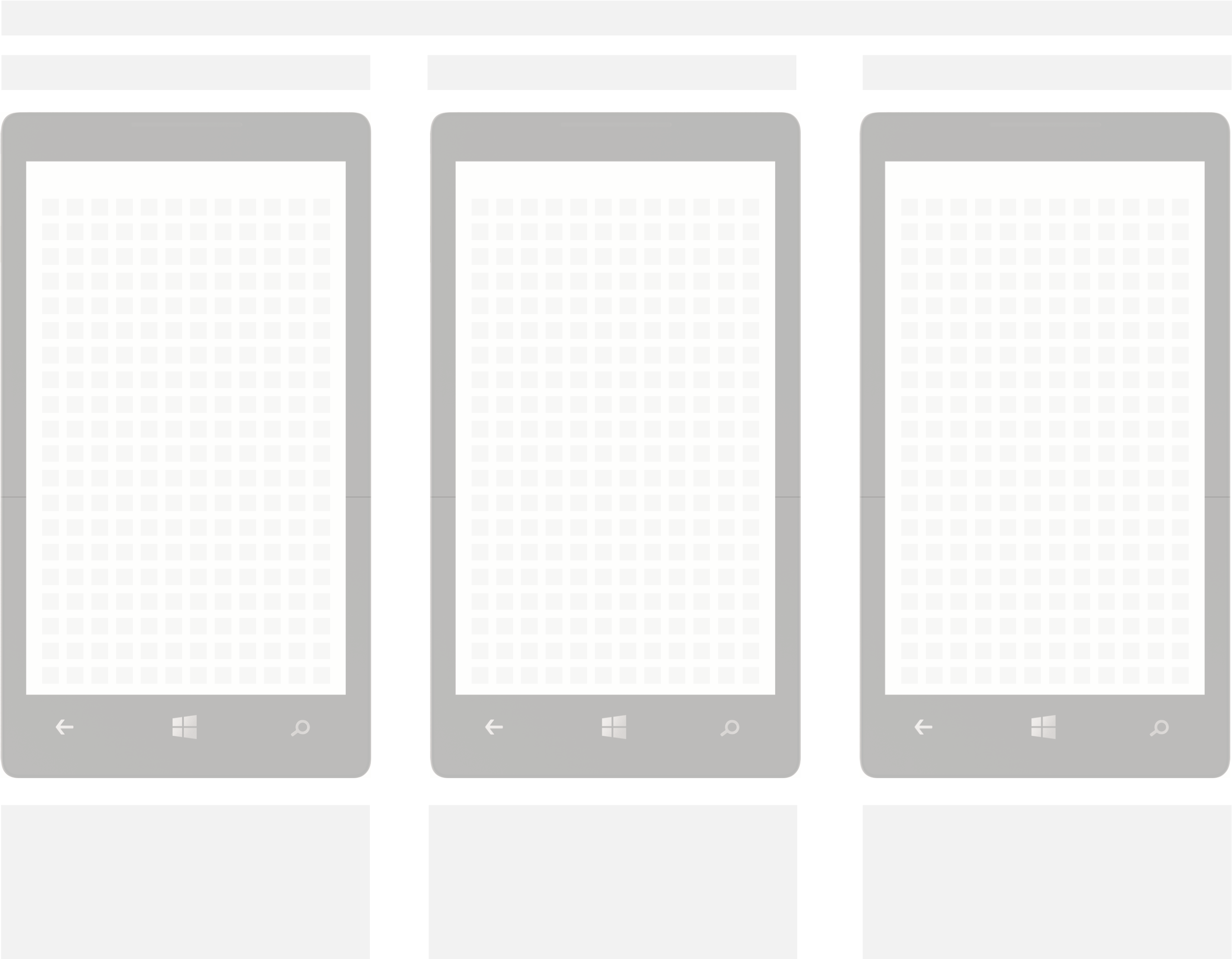 UNIVERSAL COOKBOOK
Recipe 1
Directions
Ingredients
Pictures
1 Lorem ipsum
5 Lorem ipsum
¼ Lorem ipsum
¼ Lorem ipsum
6 Lorem ipsum
¼ Lorem ipsum
2 Lorem ipsum
3 Lorem ipsum
¼ Lorem ipsum
¼Lorem ipsum
Lorem ipsum dolor sit amet, consectetur adipiscing elit. Quisque lobortis ultricies sagittis. Aenean in mi lacus, vel aliquam lorem. Fusce in sem non nisl lobortis ornare vel et nibh. Etiam tellus lacus, rutrum eget faucibus sed, porttitor a mauris. Donec ornare congue ipsum eu tempor. Nam bibendum tortor placerat diam imperdiet varius. Etiam at sem leo. Mauris libero nulla, adipiscing vel tincidunt quis, mollis id felis. Nulla tellus eros, tempor eu tincidunt at, fermentum non sapien. Fusce condimentum tincidunt ipsum eu semper.
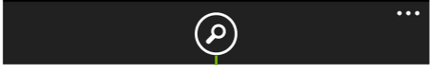 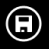